Iniciamos/Avanzamos en los estudios y diseños para la Calle XX entre Carreras XX y XX
Volante: 1 Fecha: XXXX  Localidades: xxxxxx  Contrato:  xxxx de xxxx
Información importante:
Ingrese aquí el texto.
Insertar imagen actual del sector o de las actividades. 
NO distorsionarla.
Eliminar el recuadro posteriormente
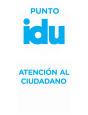 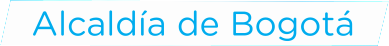 Dirección 
Horario
Teléfono: 
Correo:
Mayor información sobre  el proyecto:
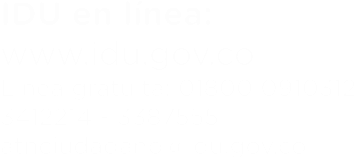